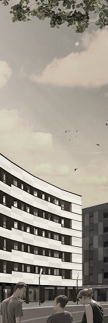 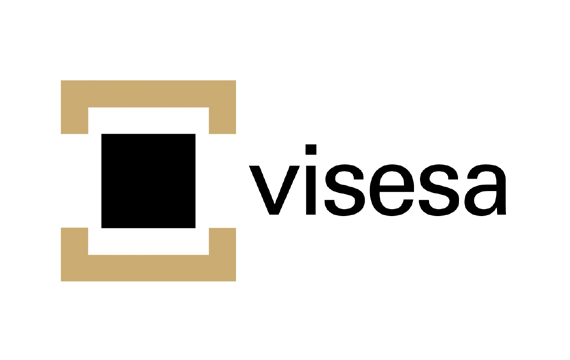 SATISFACCIÓN DE CLIENTES DE VISESA EN MODALIDAD DE VENTA, 2022
Ficha técnica
Prioridades de los clientes en relación con la vivienda
Satisfacción con los ámbitos de servicio*
ISG Visesa**
Entrevista telefónica C.A.T.I. (Computer Assisted Telephone Interview, sistema asistido por ordenador con plataforma Gandía Integra), a las personas que han comprado una vivienda en modalidad venta.
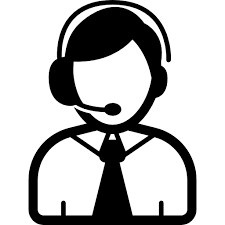 Vivienda
La muestra ha sido de 187 entrevistas sobre un universo total de 196 clientes. Sobre datos globales el margen de error muestral es de e=±1,5%.  Se ha trabajado sobre las promociones de: B-086 (Barakaldo), B-090 (Bilbao), B-097 (Basauri) y G-070 (Zarautz).
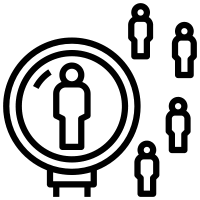 Servicio post entrega
Precio
98,4%
91,5%
Ubicación y dimensiones
Servicio hasta entrega
97,7%
93,1%
95,4%
Error muestral para un nivel de confianza del 95,5%, 1,96 s respecto de m
NPS
Imagen institucional de Visesa
Índice de satisfacción espontánea*
0
Ofrece servicios de calidad
Es transparente
62,03
58,59
50
-50
- 8,7
-100
100
Imagen de Visesa*
Hace aportaciones a la sociedad
Visesa respecto a otras promotoras*
Es respetuosa con el medio ambiente
71,33
70,17
* Escala de satisfacción de mínimo 0 “nada satisfecho/a” a máximo 100 “muy satisfecho/a”. 
** I.S.G.: nivel de satisfacción ponderada según importancia concedida a las 5 áreas de servicio.